クレーン運転に必要な資格
床上運転式クレーン（メッセンジャー方式)
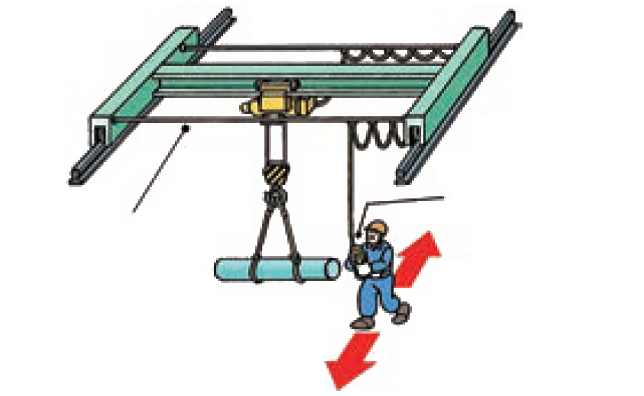 ペンダントスイッチ
メッセンジャーワイヤー
走行のみ荷とともに移動
床上運転式クレーン(定位置方式)
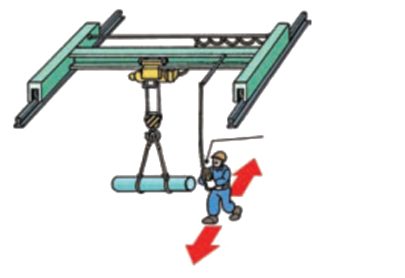 ペンダントスイッチ
走行のみ荷とともに移動
クレーンの定義
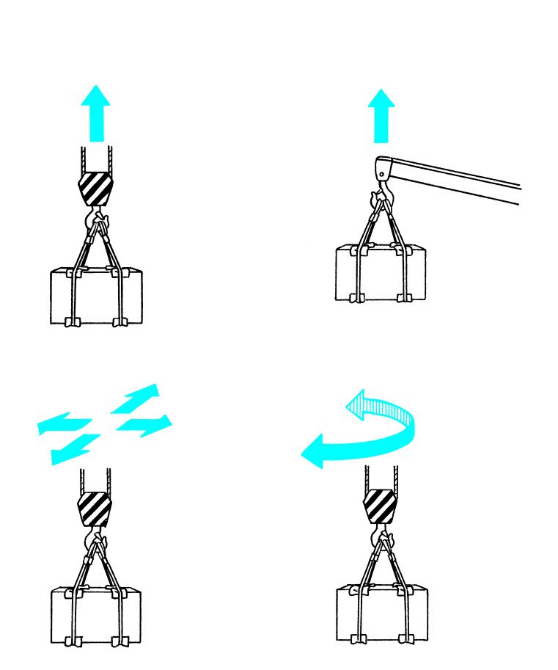 荷を動力でつり上げ
これを水平に運搬する
つり上げ荷重、定格荷重
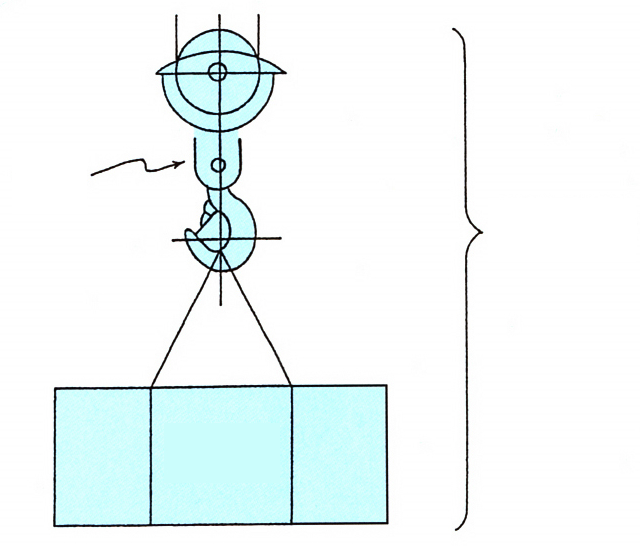 つり具
つり上げ荷重
定格荷重
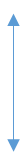 定格荷重
つり具の質量
できる荷重(質量)
負荷させることが
つり上げ質量
定格荷重
作業半径
服装
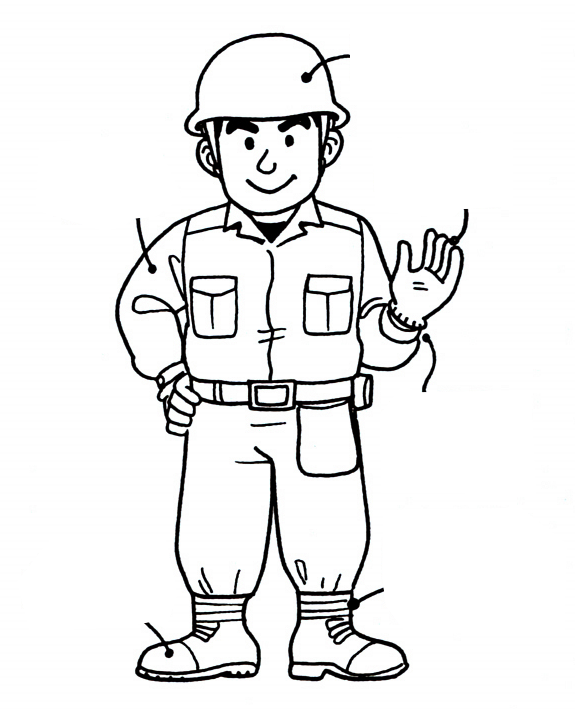 保護帽
手袋
長袖
袖口を止める
脚縛等で裾を止める
安全靴
１日の作業の流れ
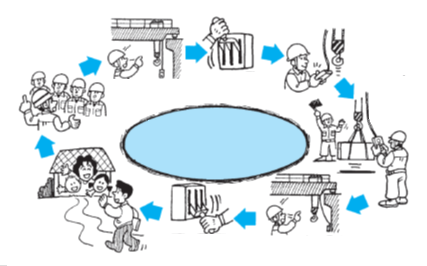 作業開始前点検
作業前打合わせ
(作動確認)
電源投入
作業開始前点検
(静止点検)
安全作業
床上操作式クレーンの
一日の作業の流れ
作業終了時点検
電源を切る
作業開始前の点検
ブレーキの作動
レールの状態
作業開始前点検
巻過防止装置
横行
走行
巻き上げ・巻下げ
巻上用ワイヤロープや
チェーンが通っている
箇所に異常はないか
押しボタンスイッチ
フック外れ止め装置
の作動確認
作動確認
表示のとおりに作動するか
確認!
ドラムへの巻取り状態
b適正でない状態(乱巻)
a適正状態
ａ 適正状態　　　　　　　　ｂ 適正でない状態（乱巻）
過荷重の禁止
安全装置の有効保持(1)
渦巻リミットスイッチが
作動しない！！
安全装置の有効保持(2)
テープで固定する人がいる・・
安全のための
外れ止めを
理解に苦しむ・・！
ストッパーへの衝突禁止
運転禁止
こんなときは
運転禁止です
1.不明確な合図
2.2人以上の合図
3.無資格者の玉掛け
　指名された者以外の合図
4.危険なつり方
5.定格荷重オーバー
6.作業者が挟まると危険
クレーンによる作業者の運搬等の禁止
クレーンを使用して作業者を運搬してはならない！
荷をつったままの離脱禁止
荷をつったままで運転位置を離れてはならない！！
めし
食って
こよ・・っと
異常発見時の措置
不具合
故障
クレーン管理者
ケーブルによる牽引
ケーブルを引っ張らないで！
２方向同時操作の危険
走行方向
運転通路
つり荷の
横行方向
進行方向
荷をつったままでの待機
つり荷をつった状態で待機するときは、安全通路や作業場の上を避ける
待機中
作業場
安全通路
逆転操作の禁止
逆転操作
点検時等の起動禁止
巻上げ用ワイヤロープの逆巻き
下限リミットスイッチのついてないホイストで
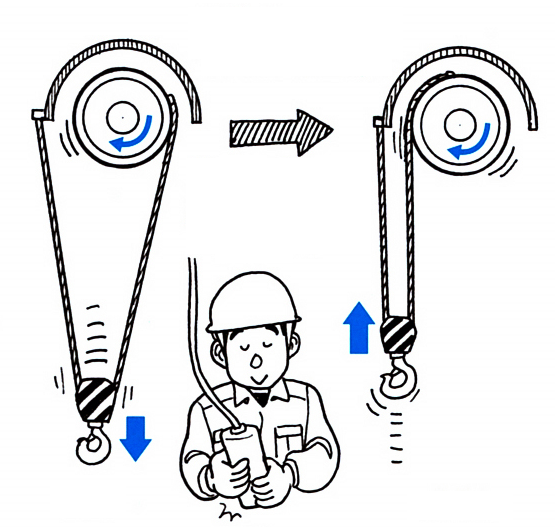 巻き下げスイッチボタンを押し続けると逆方向に巻きとられる
正常
逆巻き
玉掛け資格の取得
玉掛け
技能講習
修了者
安全!
つり角度
Θ＝60°未満が望ましい
(最大90°以内)
十分な退避
万一つり荷が振れても安全な位置へ退避しておく
横引き・斜めつりの禁止
急激な巻上げの禁止
巻上げはワイヤーロープが張ったところでいったん停止！
一気!
ロープの状況の確認
玉掛け用ワイヤロープの絞り
介添ロープ
荷くずれ
荷下し場所の確認
クレーンによるロープの引抜き禁止
クレーンの巻上げで
玉掛け用ワイヤロープを
引き抜いてはならない
振れているフックの巻上げ禁止
巻上げドラム
乱巻きだ
ペンダントスイッチの取扱い
斜めに引張った位置でペンダントスイッチから手を放さない
フックの位置
中心ずれだ！
荷振れするぞ!！
振れ止め操作
振れ止め
運転操作
安心だ！
日常的な点検
異常！
兆候
異常時の停止
電源スイッチを切らなきゃ
作業開始前の打ち合わせ
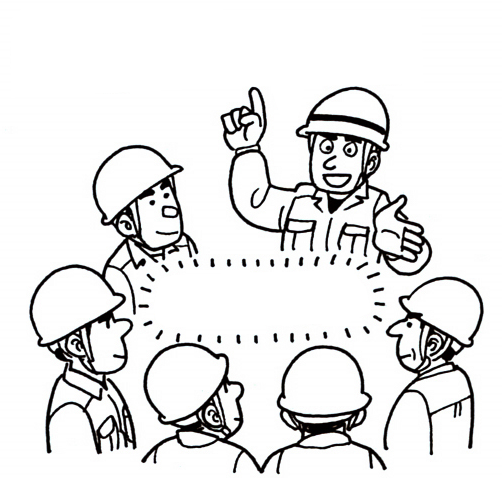 点検作業を始める前に
打ち合わせ
気象情報の確認
気象情報によると強風が予想されます
本日の作業
対策
部の点検
クレーンの各
強風に備えて
降雨による中止
雨だ、中止しよう
感電電流の安全限界
(注) AC-1:感知するが、通常驚くような反応なし。
　　AC-2:無意識の筋収縮があるが、通常有害な生理学的影響なし。
       AC-3:無意識の激しい筋収縮、呼吸困難、回復性のある心機能の興奮などがあるが、
　　　　  通常器官に損傷なし。
       AC-4:心拍停止・呼吸停止・火傷などの病生理学的影響があり、心室細動の確率が
　　　　  電流と時間の増加で増す。
　　AC-4.1:心室細動の確率は約5%以下
　　AC-4.2:心室細動の確率は約50%以下
　　AC-4.3:心室細動の確率は約50%超
力の大きさと腕の長さ
てこによるモーメント
支点
慣性
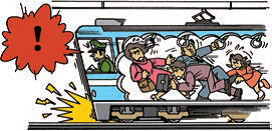 急停止!
遠心力と向心力
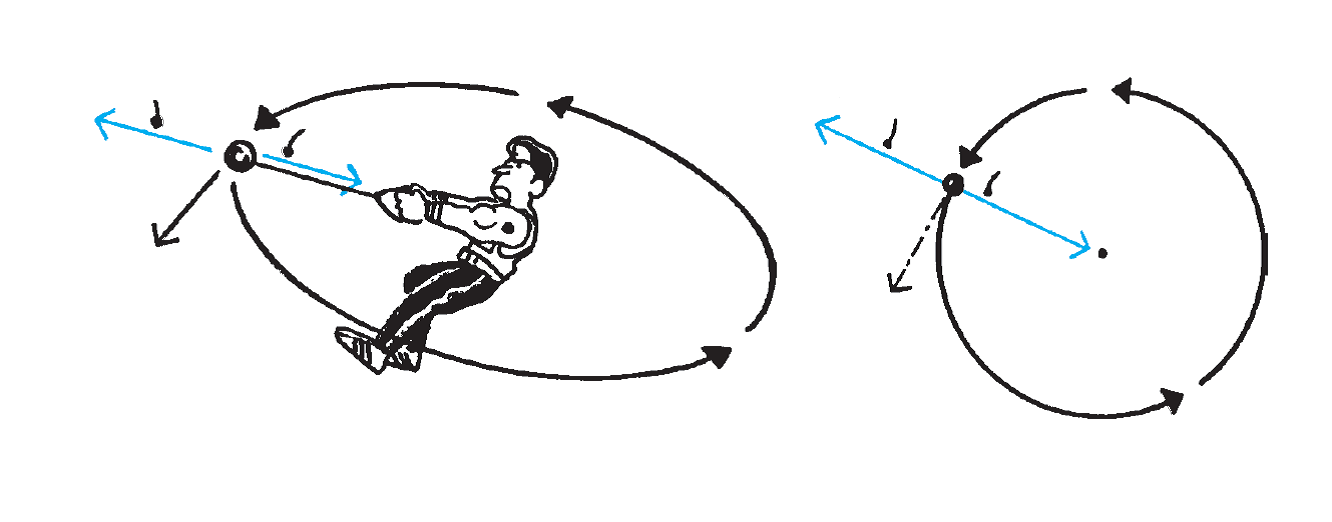 遠心力
遠心力
向心力
向心力
中心
接線方向
接線方向
遠心力によるつり荷の飛び出しと作業半径
旋回前の作業半径
旋回中の作業半径
動滑車
ワイヤロープの張力
m：つり荷の質量(t)
Fw：9.8×m(kN)
F1,F2：玉掛け用ワイヤロープの張力(kN) 
F：合力 (kN) 
　　F=Fw
P：玉掛け用ワイヤロープを内側に引き寄せ　
　  る力(kN)
つり角度
玉掛け用ワイヤロープ